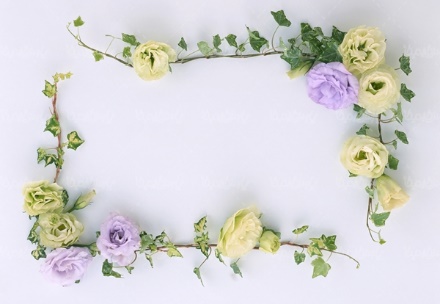 بسم الله الرحمن الرحیم
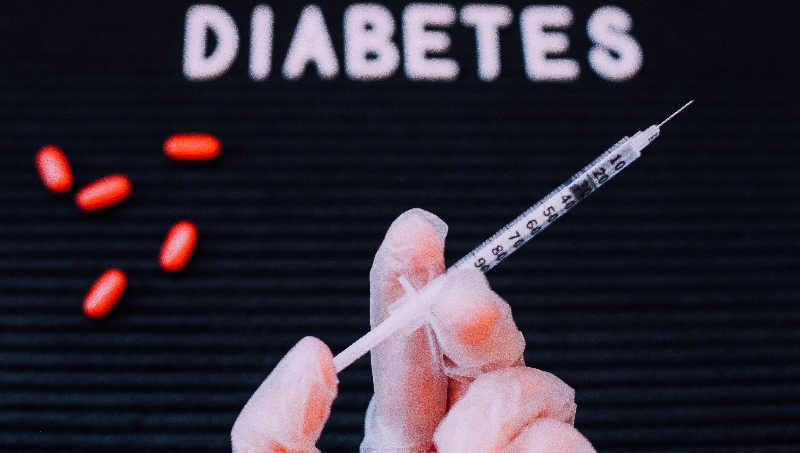 وبینار پیشگیری و کنترل عوارض شایع دیابت
28 اردیبهشت 1402
تعریف دیابت و پاتوژنز آندکتر ندا فرجی، متخصص داخلی  استاد یار دانشگاه علوم پزشکی تهران
DM
It is associated with a relative or absolute impairment in insulin secretion, along with varying degrees of peripheral resistance to the action of insulin.
The classic symptoms of hyperglycemia :(including polyuria, polydipsia, nocturia, blurred vision, and weight loss) are often noted only in retrospect after a blood glucose value has been shown to be elevated
Polyuria occurs when the serum glucose concentration rises significantly above 180 mg/dL (10 mmol/L), exceeding the renal threshold for glucose reabsorption, which leads to increased urinary glucose excretion.

Glycosuria causes osmotic diuresis (ie, polyuria) and hypovolemia, which in turn can lead to polydipsia.
Fasting plasma glucose (FPG), two-hour plasma glucose during a 75 g oral glucose tolerance test (OGTT), or glycated hemoglobin (A1C) may be used for diagnostic testing. OGTT is not commonly used (except during pregnancy) owing to its inconvenience.
American Diabetes Association criteria for the diagnosis of diabetes
In the absence of unequivocal hyperglycemia, diagnosis requires two abnormal test results from the same sample or in two separate test samples.
In the absence of unequivocal symptomatic hyperglycemia, the diagnosis of diabetes must be confirmed on a subsequent day by repeat measurement, repeating the same test for confirmation. However, if two different tests (eg, FPG and A1C) are available and are concordant for the diagnosis of diabetes, additional testing is not needed [6]. If two different tests are discordant, the test that is diagnostic of diabetes should be repeated to confirm the diagnosis 

If the diagnostic test is consistent with prediabetes, it should be repeated annually.
presentations that may warrant measurement of autoantibodies include:

-Catabolic presentation (eg, weight loss, ketonuria)
-Lean body habitus with no features of metabolic syndrome
-Personal history of autoimmune diseases
-Strong family history of autoimmune disease, including type 1 diabetes
-Adolescents or young adults with overweight or obesity who present with apparent type 2 diabetes, who actually may have an early presentation of type 1 diabetes
Categories of increased risk for diabetes (prediabetes)
If not measured in the past two to three months, we measure A1C (see "Measurements of glycemic control in diabetes mellitus", section on 'Glycated hemoglobin (A1C)')
●If not measured in the past one year, we measure:
•Fasting lipid profile
•Liver function tests
•Urine albumin-to-creatinine ratio (spot urine)
•Serum creatinine (with estimated glomerular filtration rate [eGFR])
●In patients with type 1 diabetes we also measure, periodically:
•Serum thyroid-stimulating hormone (TSH)
•Celiac antibodies to screen for celiac disease, which can be asymptomatic
Measurement of urinary albumin excretion can be deferred for five years after the onset of disease in patients with type 1 diabetes because diabetic nephropathy is uncommon before this time. Monitoring should begin at diagnosis in patients with type 2 diabetes because many have had diabetes for several years before diagnosis [8].
 Abnormal results should be repeated at least two or three times for confirmation over a three- to six-month period
 because of the large number of false positives that can occur [19]. Fever, exercise, heart failure, and acute poor glycemic control are among the factors that can cause transient elevation in urinary albumin-to-creatinine ratio [19].
The urine albumin-to-creatinine ratio test (mg/g) gives a quantitative result that correlates with the 24-hour urine values (mg/day) over a wide range of protein excretion. The normal rate of albumin excretion is less than 30 mg/day (20 mcg/min)
●Persistent urine albumin-to-creatinine ratio values between 30 and 300 mg/gram creatinine suggest that albumin excretion is between 30 and 300 mg/day. This is now called moderately increased albuminuria (historically called microalbuminuria) and is usually indicative of diabetic nephropathy (unless there is some other coexistent renal disease).
●Persistent urine albumin-to-creatinine ratio values above 300 mg/gram creatinine (or 300 mg/day if a 24-hour urine is collected) are considered to represent severely increased albuminuria (the new terminology for what was formerly called
The availability of effective therapy to prevent progression of kidney disease with ACE inhibitors, ARBs, and SGLT2 inhibitors is the rationale for yearly screening of all patients with either type 1 or type 2 diabetes for increased albumin excretion. We typically continue yearly monitoring to assess response to therapy and/or to detect kidney disease progression
Routine foot examination
The feet should be visually inspected at each routine visit to identify problems with nail care, poorly fitting footwear resulting in barotrauma, fungal infections, and callus formation that may result in more severe foot problems. A comprehensive foot examination should be performed annually on patients with diabetes to identify risk factors predictive of ulcers and amputation [7,18]. It can be accomplished in the primary care setting and should include inspection, assessment of pedal pulses, and testing for loss of protective sensation (table 3). Systematic screening examinations for neuropathic and vascular involvement of the lower extremities and careful inspection of feet may substantially reduce morbidity from foot problems
Screening for coronary heart disease
We perform an annual assessment of risk criteria (blood pressure, fasting lipid profile, smoking history) to identify patients who might benefit from more intensive cardiovascular risk factor management.
We do not routinely perform exercise stress testing in asymptomatic patients with diabetes, including patients with type 2 diabetes who are at higher risk for atherosclerotic cardiovascular disease (ASCVD) than people without diabetes. Routine screening does not improve outcomes beyond medical management of cardiac risk factors [20]. For sedentary adults (age >50 years) with diabetes who are beginning an exercise program, counsel initiation of a gentle exercise program with gradual progression as tolerated. We evaluate if typical or atypical signs or symptoms of ASCVD develop with exercise or are evident on examination.
The increased risk for asymptomatic coronary artery disease in those with diabetes and other risk factors suggests that the decision to perform cardiac evaluation should be individualized, with consideration given to those at very high risk, such as patients with diabetes who also have atypical cardiac symptoms (eg, unexplained dyspnea), peripheral or carotid artery disease, or electrocardiogram abnormalities (eg, Q waves) [20]. Despite the relatively high frequency of silent ischemia in patients with diabetes, identifying asymptomatic disease or providing early
A reasonable goal of therapy is an A1C value of ≤7.0 percent a fasting glucose of 80 to 130 mg/dL (4.4 to 7.2 mmol postprandial glucose (90 to 120 minutes after a meal) less than 180 mg/dL (10 mmol/L) are generally given as targets, but higher achieved levels may suffice
The A1C goal should be set somewhat higher (eg, <8 percent [<64 mmol/mol]) for older patients and those with comorbidities, a history of severe hypoglycemia or other significant adverse medication effects or polypharmacy, or a limited life expectancy and little likelihood of benefit from intensive therapy. A more stringent goal (A1C <6 percent [<42 mmol/mol]) is indicated during pregnancy.

Obtain an A1C at least twice yearly in patients who are meeting treatment goals and who have stable glycemic management and quarterly in patients whose therapy has changed or requires adjustment, or who are not meeting glycemic goals.
Lifestyle intervention
There are three major components to nonpharmacologic therapy of blood glucose and overall health in type 2 diabetes
●Dietary modification
●Exercise
●Weight reduction
In addition to improving glycemia, lifestyle change and modest weight loss also reduce the development of obstructive sleep apnea, improve mobility and quality of life, and reduce the need for glucose-lowering and blood pressure medications
Aspirin 

(75 to 162 mg/day) should be considered for primary prevention in any patient with diabetes at increased cardiovascular risk (10-year risk >10 percent) after a discussion of the benefits (reduction in major adverse cardiovascular events) versus increased risk of bleeding (primarily gastrointestinal). Increased cardiovascular risk may include most individuals >50 years who have at least one additional cardiovascular risk factor (eg, cigarette smoking, hypertension, obesity, albuminuria, dyslipidemia, or a family history of coronary heart disease). The ADA recognizes that the evidence to support this recommendation is weak.
●Clopidogrel (75 mg/day) is recommended for patients with ASCVD and documented aspirin allergy
Blood pressure control 

Hypertension is a common problem in type 1 and especially in type 2 diabetes. Early and effective treatment of high blood pressure is important, both to prevent cardiovascular disease (CVD) and to minimize the rate of progression of diabetic nephropathy and retinopathy.
The ADA recommends measuring blood pressure at every routine diabetes visit, with individualization of treatment goals. For most patients with hypertension, the ADA recommends treating to systolic and diastolic blood pressures of <140 and <90 mmHg, respectively [20]. Lower treatment targets, ie, 130/80 mmHg, may be appropriate for individuals at high risk of CVD, if they can be achieved without undue treatment burden.
Dyslipidemia
Metformin 

In the absence of specific contraindications, we suggest metformin as initial therapy for patients with newly diagnosed type 2 diabetes who are asymptomatic. We begin with 500 mg once daily with the evening meal and, if tolerated, add a second 500 mg dose with breakfast. The dose can be increased slowly (one tablet every one to two weeks) as tolerated to reach a total dose of 2000 mg per day.
Metformin is the preferred initial therapy because of glycemic efficacy (see 'Glycemic efficacy' below), absence of weight gain and hypoglycemia, general tolerability, and favorable cost. Metformin does not have adverse cardiovascular effects, and it appears to decrease cardiovascular events
Established cardiovascular or kidney disease
Patients with cardiovascular and/or kidney comorbidities (generally a small minority of new-onset type 2 diabetes) should be treated with glucose-lowering medications that have evidence of cardiac or kidney benefit. When compared with placebo, the GLP-1 receptor agonists liraglutide, semaglutide, and dulaglutide demonstrated favorable atherosclerotic cardiovascular and kidney outcomes [50-55]. The SGLT2 inhibitors empagliflozin, canagliflozin, and dapagliflozin have also demonstrated benefit, especially for HF hospitalization, risk of kidney disease progression, and mortality [55-60]. The majority of patients in these trials had established CVD or diabetic kidney disease (DKD) with severely increased albuminuria (>300 mg/gm creatinine), and therefore, these are the primary indications for one of these drugs.
Of note, we avoid use of SGLT2 inhibitors in patients with frequent bacterial urinary tract infections or genitourinary yeast infections, low bone density and high risk for falls and fractures, foot ulceration, and factors predisposing to diabetic ketoacidosis (eg, pancreatic insufficiency, drug or alcohol abuse disorder) because of increased risk while using these agents. SLGT2 inhibitors should be held for procedures, colonoscopy preparation, and with poor oral intake to prevent diabetic ketoacidosis. (See "Sodium-glucose co-transporter 2 inhibitors for the treatment of hyperglycemia in type 2 diabetes mellitus", section on 'Contraindications and precautions'.)
In the setting of nondialysis chronic kidney disease stage 4 (eg, eGFR <30 mL/min/1.73 m2), we prefer a short-acting low-dose sulfonylurea (eg, glipizide), repaglinide, linagliptin, or cautious use of a GLP-1 receptor agonist or insulin. Repaglinide acts at the sulfonylurea receptor to increase insulin secretion but is much shorter acting than sulfonylureas and is principally metabolized by the liver, with less than 10 percent renally excreted. Limited data suggest that dipeptidyl peptidase 4 (DPP-4) inhibitors are effective and relatively safe in chronic kidney disease patients. However, linagliptin is the only DPP-4 inhibitor that does not require a dose adjustment in the setting of kidney failure.
●A1C >10 percent (>74.9 mmol/mol) – For patients with A1C levels relatively far from goal (eg, 9 to 10 percent [>74.9 to 85.8 mmol/mol]), we suggest insulin or a GLP-1 receptor agonist for initial therapy.
Although historically insulin has been used for type 2 diabetes only when inadequate glycemic management persists despite oral agents and lifestyle intervention, there are increasing data to support using insulin earlier and more aggressively in type 2 diabetes. By inducing near normoglycemia with intensive insulin therapy, both endogenous insulin secretion and insulin sensitivity improve; this results in better glycemic management, which can then be maintained with diet, exercise, and oral hypoglycemics for many months thereafter. Insulin may cause weight gain and hypoglycemia. (See "Insulin therapy in type 2 diabetes mellitus", section on 'Indications for insulin'
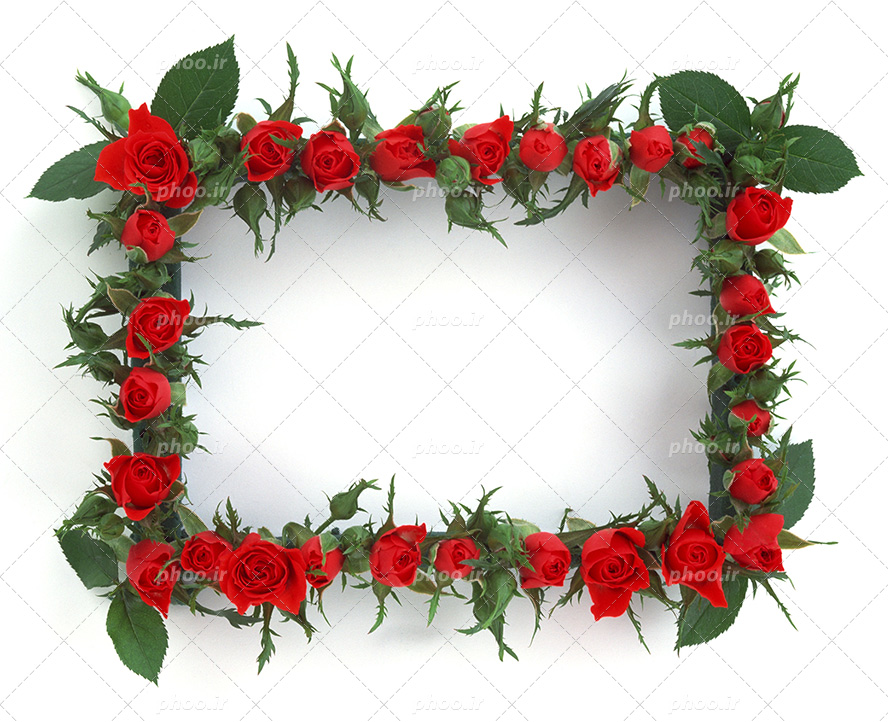 Thankyou